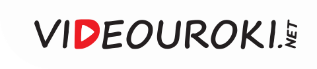 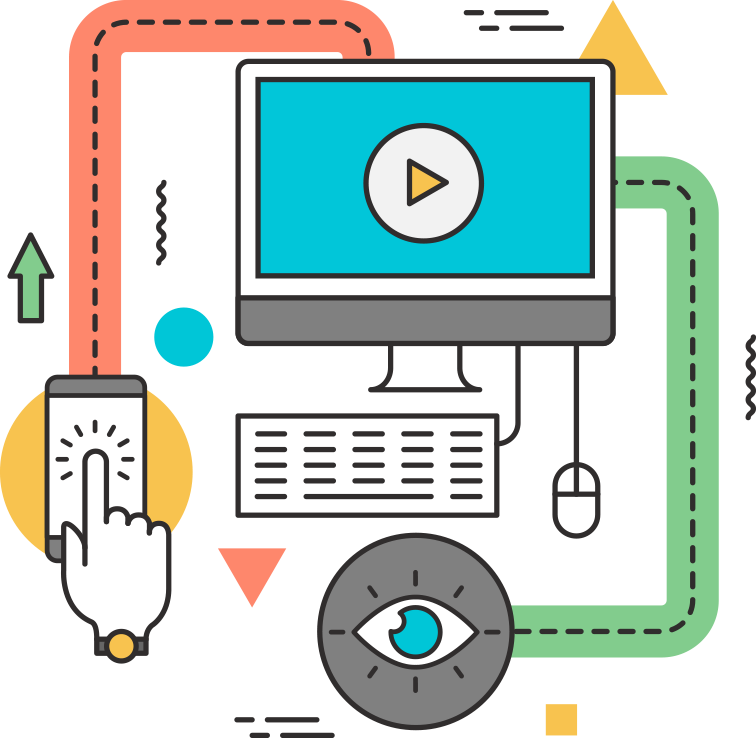 Моделирование статистического прогнозирования.

Метод наименьших квадратов
Информационное моделирование
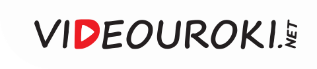 Моделирование
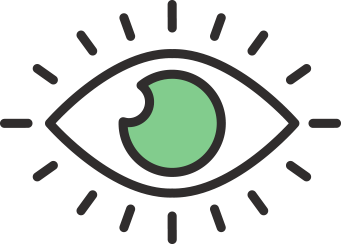 Величина – это основная количественная 
характеристика исследуемого объекта в
моделировании и в любом другом исследовании.
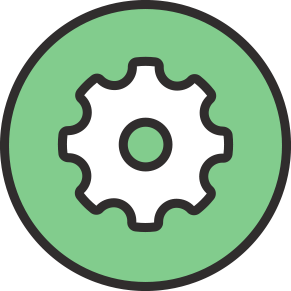 [Speaker Notes: Можно использовать декоративные элементы, чтобы слайд не выглядел пустым]
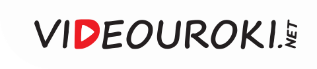 Свойства величин
Имя
Смысловое или символическое
Значение
Постоянное (константа) или переменное
Тип
Числовой, символьный, логический
Значение,
Имя
тип
[Speaker Notes: Заголовок должен быть цвета фона раздела]
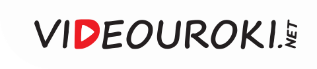 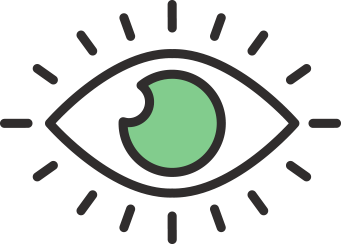 Математическая модель – это 
совокупность математических 
соотношений, уравнений, неравенств, 
описывающих основные закономерности 
изучаемого объекта, процесса или явления.
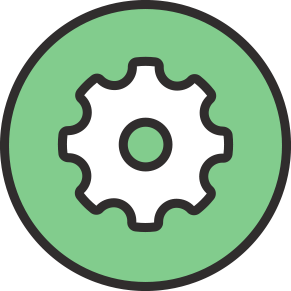 [Speaker Notes: Можно использовать декоративные элементы, чтобы слайд не выглядел пустым]
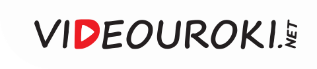 Формы представления зависимостей
Математическая (формула)
Графическая
Табличная
[Speaker Notes: Заголовок должен быть цвета фона раздела]
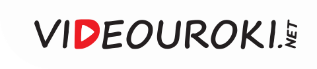 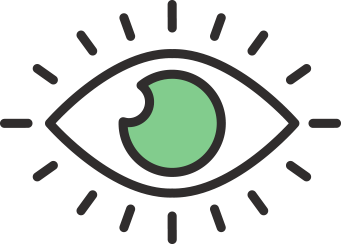 Информационные модели, описывающие 
объекты, явления, процессы в 
определённый момент времени без учёта 
их изменений в пространстве и времени, 
называются статическими.
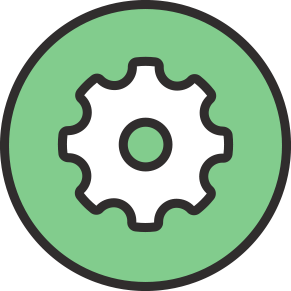 [Speaker Notes: Можно использовать декоративные элементы, чтобы слайд не выглядел пустым]
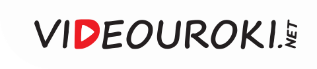 Статические модели
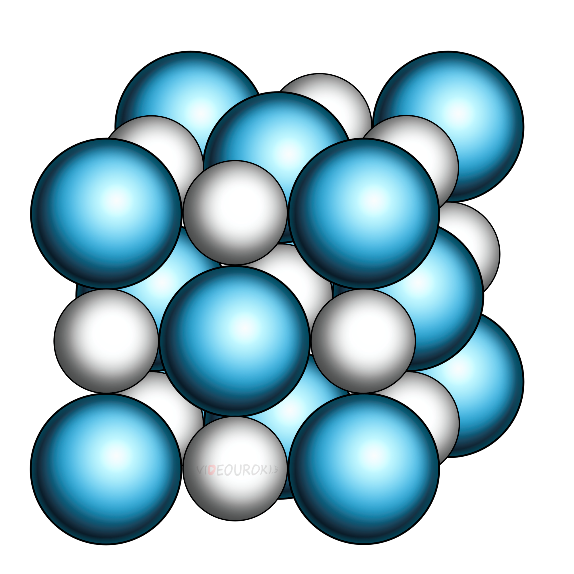 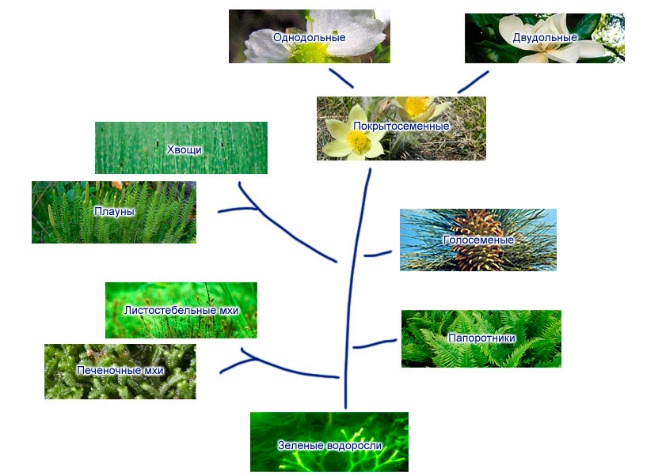 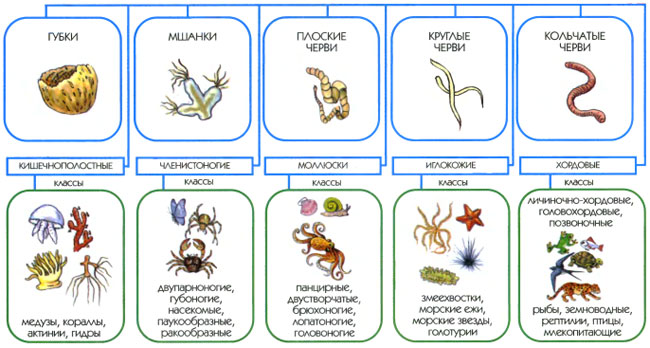 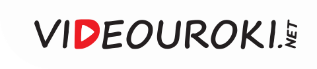 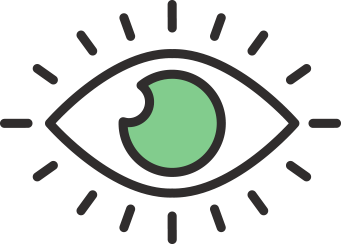 Динамические модели учитывают изменения 
параметров процессов и явлений с течением 
времени.
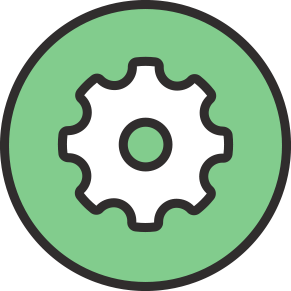 [Speaker Notes: Можно использовать декоративные элементы, чтобы слайд не выглядел пустым]
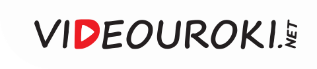 Динамическая модель
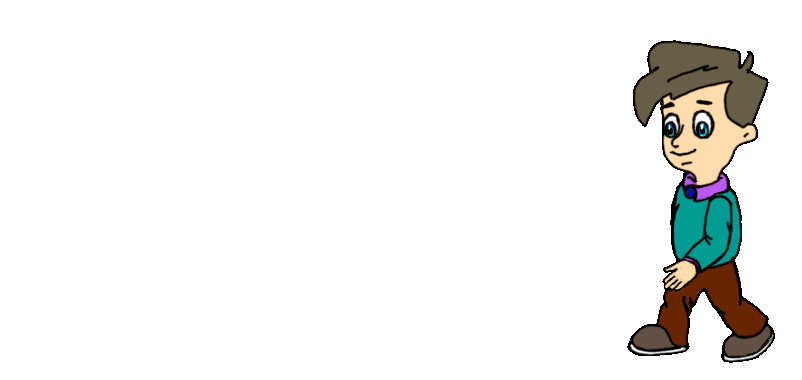 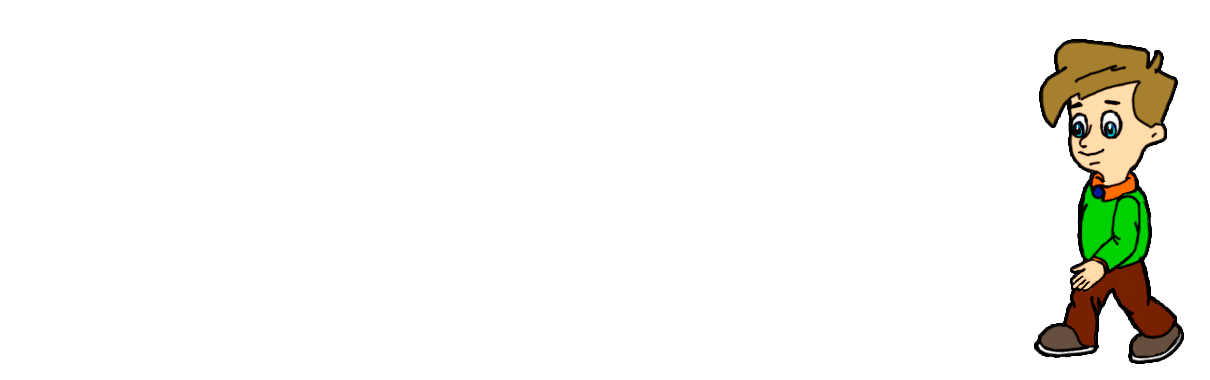 [Speaker Notes: Заголовок должен быть цвета фона раздела]
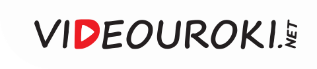 Зависимости
Математическая
Табличная
Форма представления зависимостей
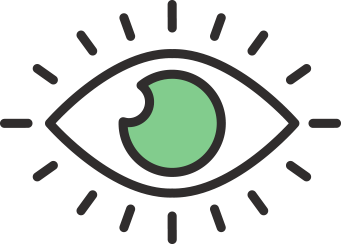 Графическая
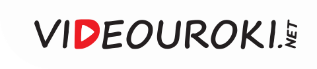 Виды зависимостей
Функциональная
Функциональная
Другая
?
[Speaker Notes: Заголовок должен быть цвета фона раздела]
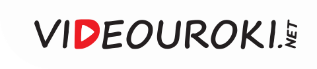 Вопросы к изучению
1
2
3
Статистика. Статистические данные.
Метод наименьших квадратов.
Способ нахождения зависимости.
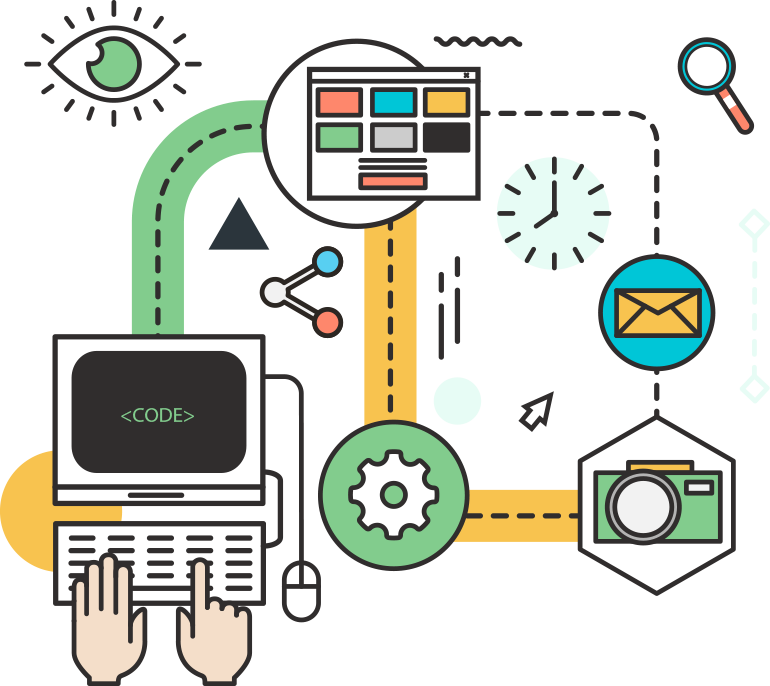 [Speaker Notes: Заголовок должен быть цвета фона раздела]
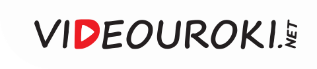 В городе воздух загрязнён, уже много больных бронхиальной астмой.
Общего мнения недостаточно!
Нужны конкретные данные.
Установите, какие именно примеси сильнее всего влияют на здоровье людей.
Установите, как связана концентрация этих примесей в воздухе с числом заболеваний.
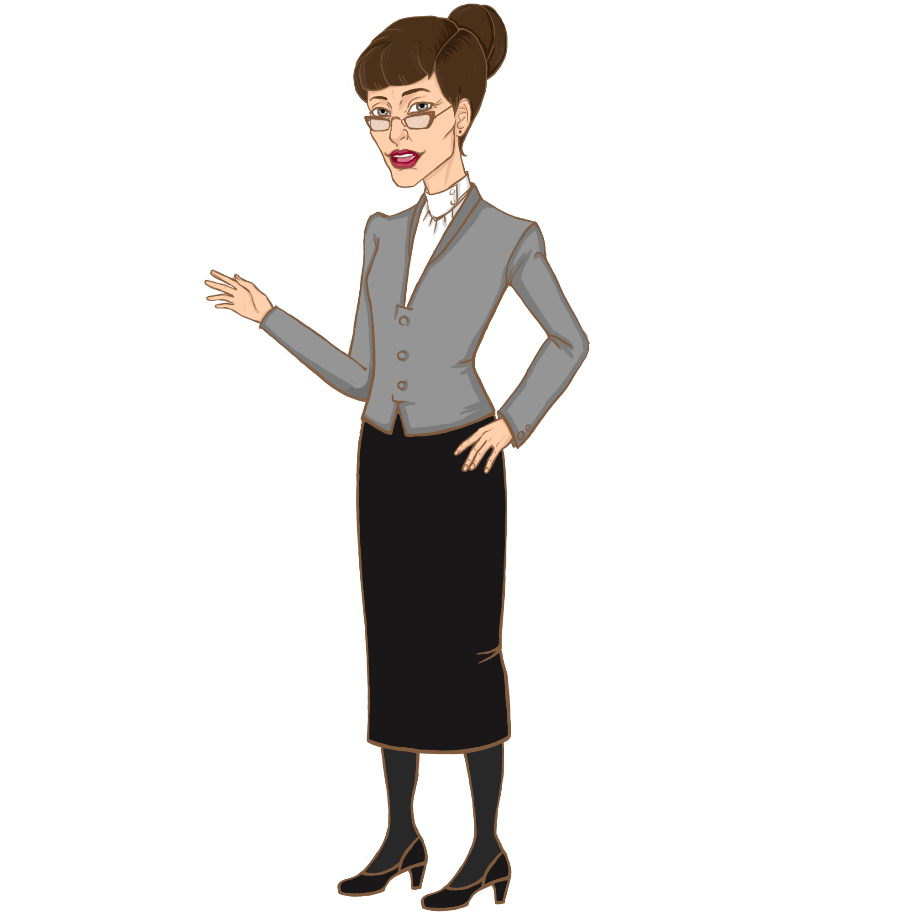 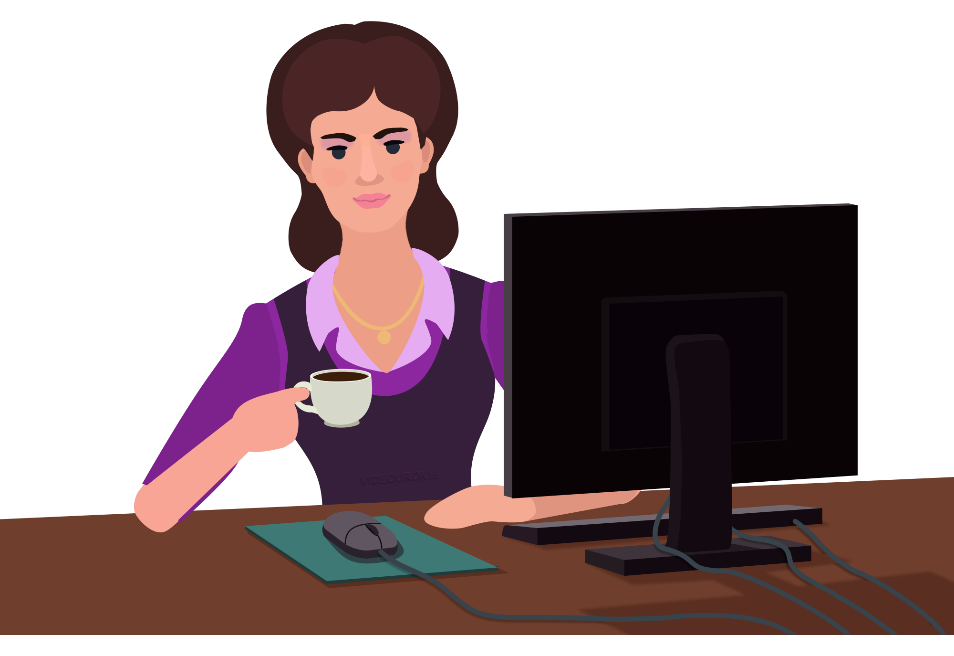 [Speaker Notes: Можно использовать декоративные элементы, чтобы слайд не выглядел пустым]
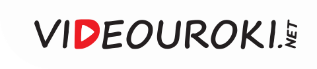 Установление зависимости
Экспериментальный метод
Анализ
Сбор сведений
Вывод
Наблюдение
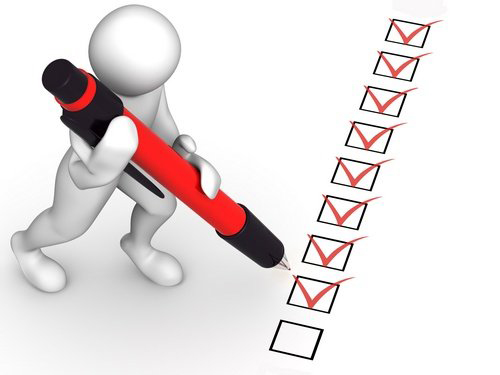 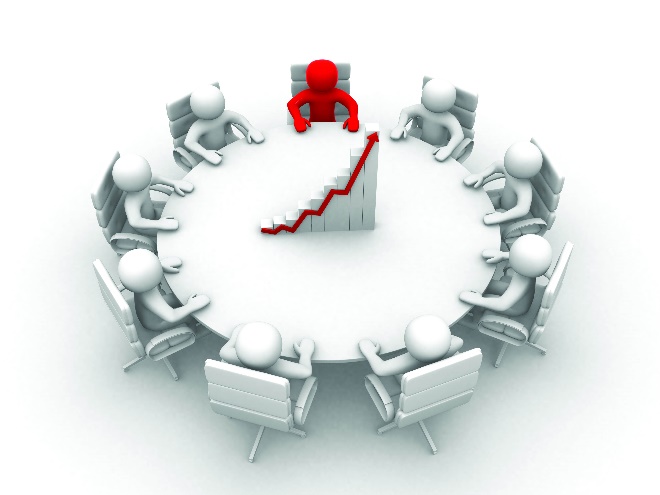 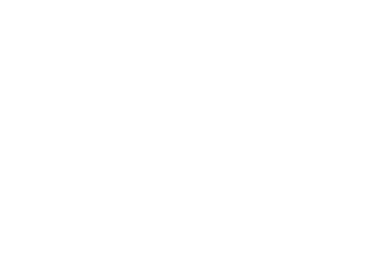 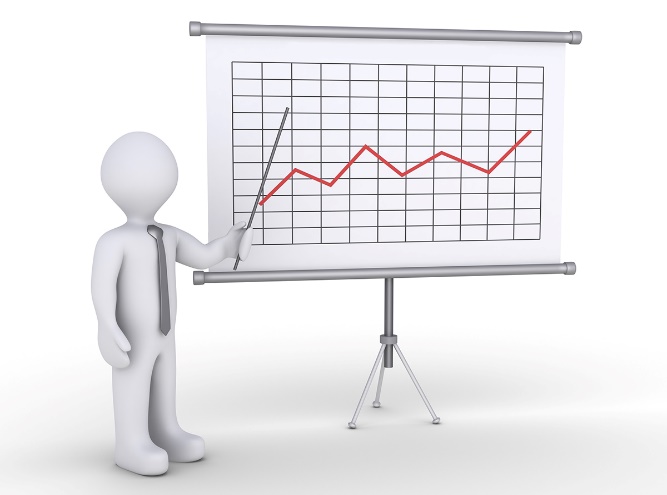 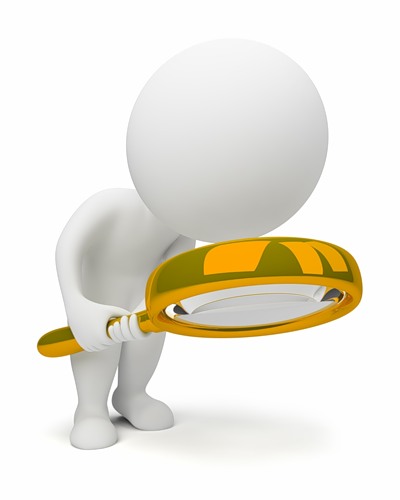 [Speaker Notes: Заголовок должен быть цвета фона раздела]
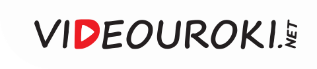 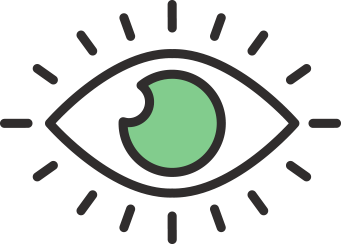 Статистика – это наука, в которой 
изучаются общие вопросы сбора, измерения 
и анализа массовых количественных или 
качественных данных.
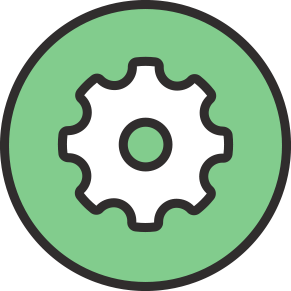 [Speaker Notes: Можно использовать декоративные элементы, чтобы слайд не выглядел пустым]
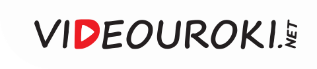 Статистика
Математическая
Экономическая
Виды
Социальная
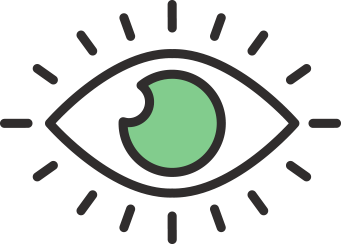 Медицинская
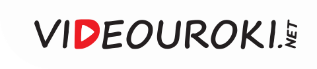 Данные исследований
Самое большое влияние на бронхиально-лёгочные заболевания 
оказывает угарный газ.
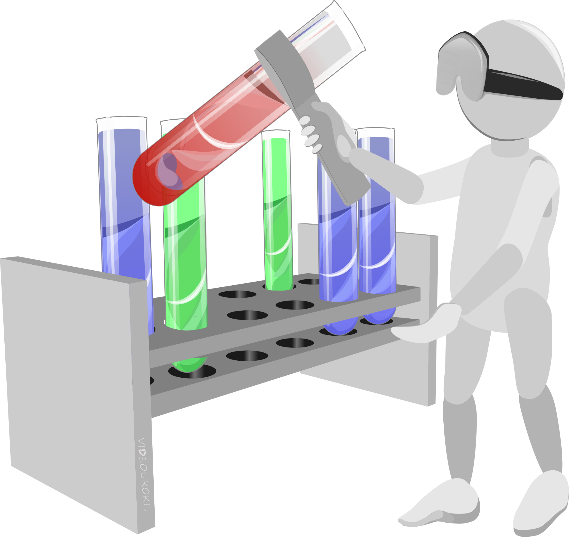 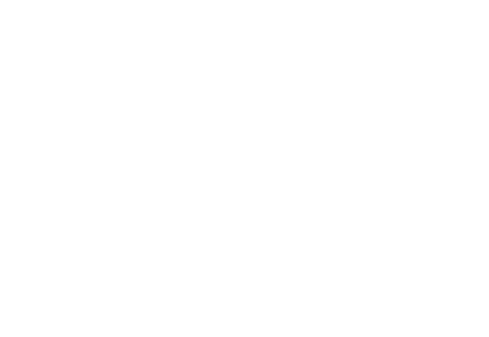 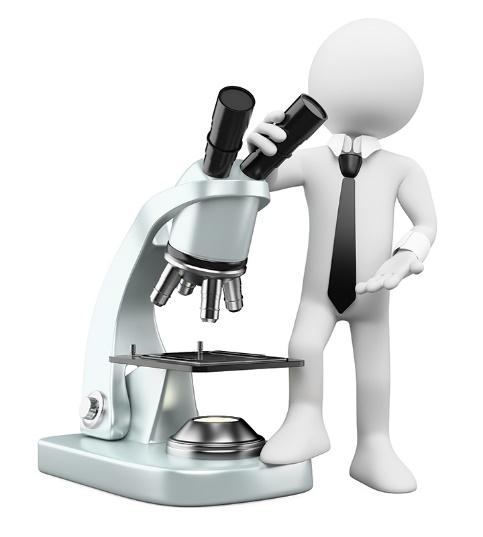 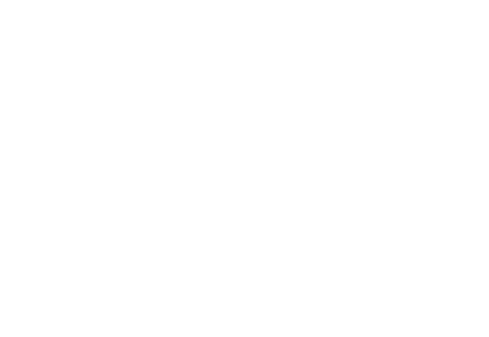 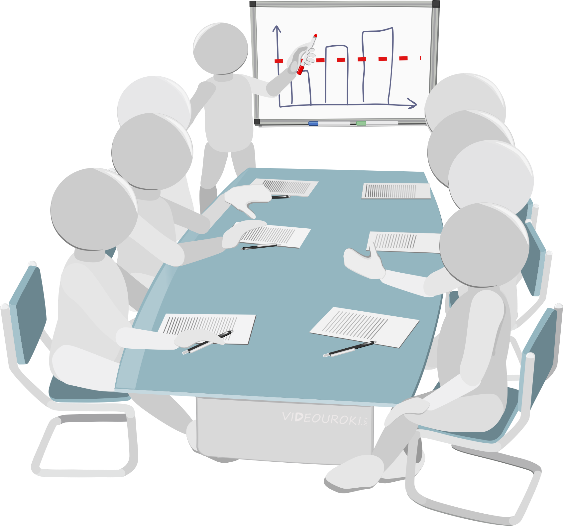 [Speaker Notes: Заголовок должен быть цвета фона раздела]
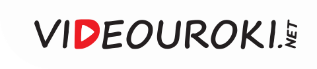 Статистика
Недостоверные
Приближённые (усреднённые)
Статистические данные
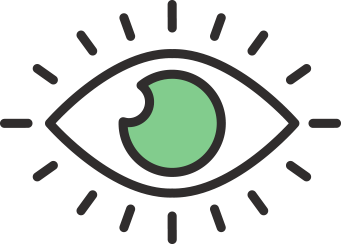 Носят оценочный характер
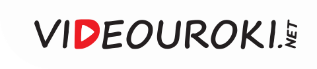 Статистические данные
[Speaker Notes: Заголовок должен быть цвета фона раздела]
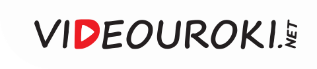 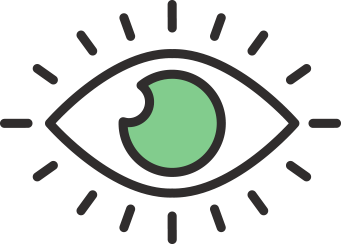 Математической моделью называется 
совокупность математических соотношений, 
уравнений, неравенств, описывающих 
основные закономерности изучаемого объекта, 
процесса или явления.

Математическая модель – формула.
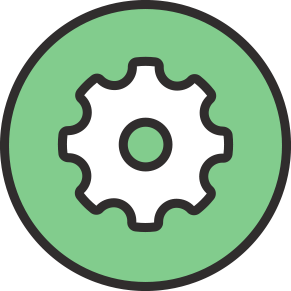 [Speaker Notes: Можно использовать декоративные элементы, чтобы слайд не выглядел пустым]
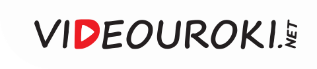 Величины
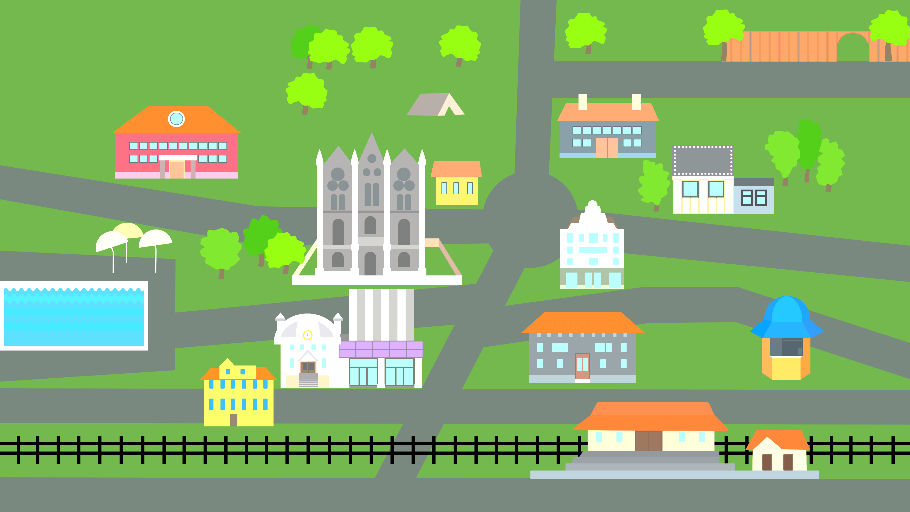 P
Получить данную функцию можно только методом подбора по экспериментальным данным.
[Speaker Notes: Заголовок должен быть цвета фона раздела]
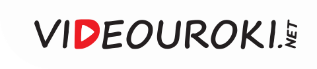 График функции должен проходить близко к 
точкам диаграммы.
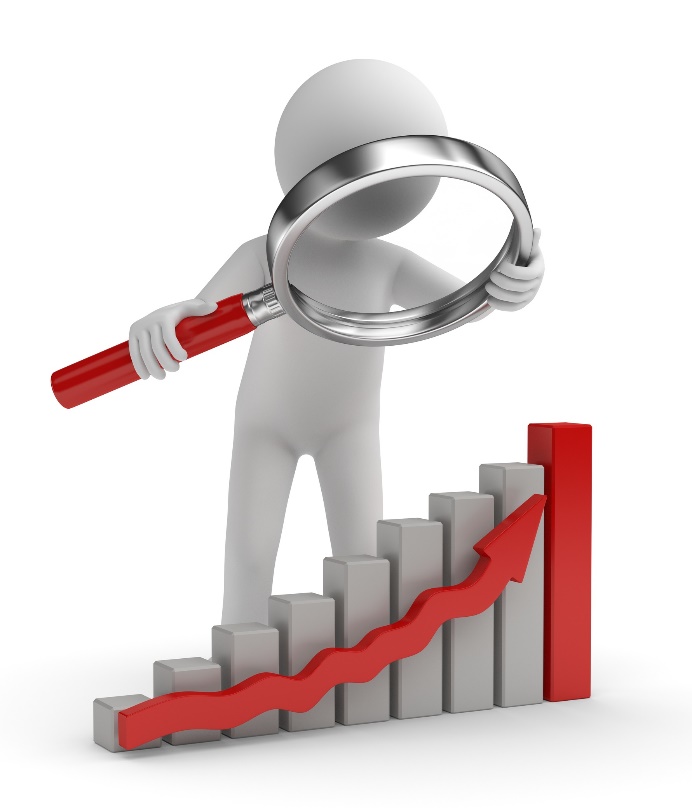 Точные совпадения не нужны, так как:
получится сложная формула;
данные приближённые.
[Speaker Notes: Заголовок должен быть цвета фона раздела]
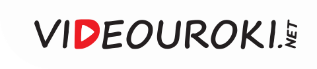 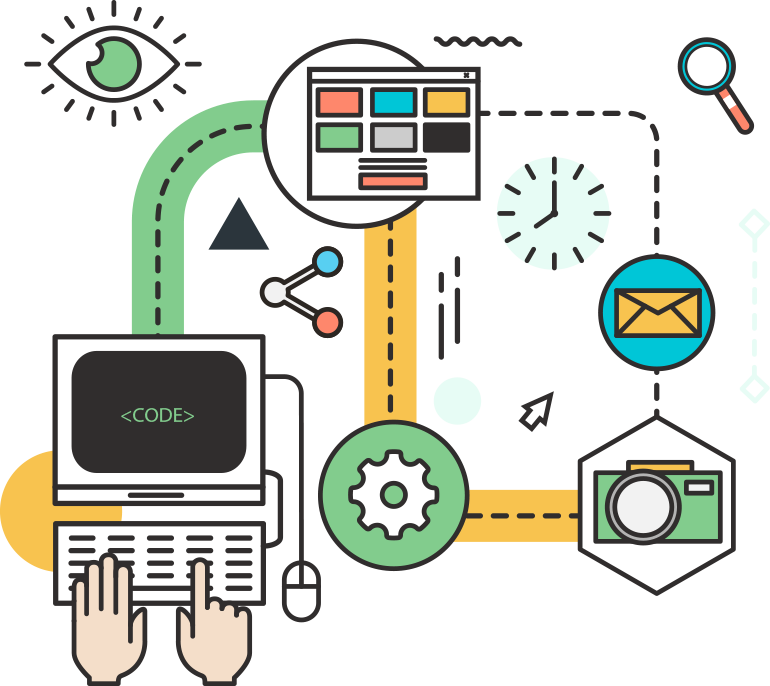 Правила получения функции:
функция должна быть простой, так как она будет применяться в следующих вычислениях;
график должен проходить вблизи экспериментальных точек с минимальным отклонением.
[Speaker Notes: Заголовок должен быть цвета фона раздела]
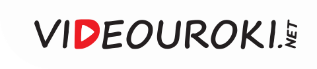 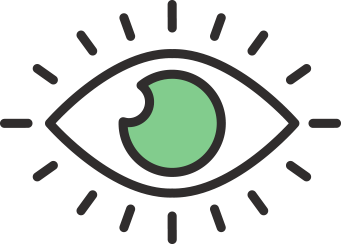 Регрессионная модель – это функция, 
описывающая зависимость между 
количественными характеристиками сложных 
систем.
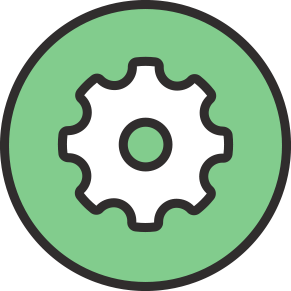 [Speaker Notes: Можно использовать декоративные элементы, чтобы слайд не выглядел пустым]
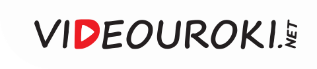 Получение регрессионной модели
подобрать вид функции;
вычислить параметры функции.
[Speaker Notes: Заголовок должен быть цвета фона раздела]
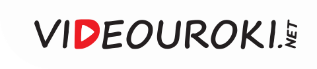 Стандартные функции
[Speaker Notes: Заголовок должен быть цвета фона раздела]
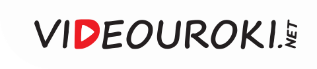 Обозначения в формулах
x
Аргумент
y
Значение функции
Коэффициенты
a, b, c
Коэффициенты
Натуральный логарифм
Ln
Постоянное значение основания натурального логарифма
е
[Speaker Notes: Заголовок должен быть цвета фона раздела]
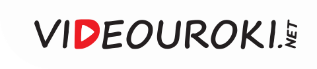 Линейная функция
[Speaker Notes: Заголовок должен быть цвета фона раздела]
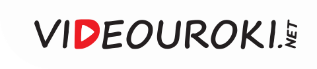 Одна ветвь квадратичной функции
[Speaker Notes: Заголовок должен быть цвета фона раздела]
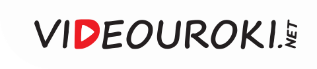 Экспоненциальная функция
[Speaker Notes: Заголовок должен быть цвета фона раздела]
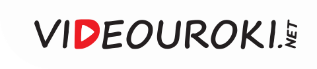 Получение регрессионной модели:
подобрать вид функции;
вычислить параметры функции.
Найти a, b и с ─ ?
[Speaker Notes: Заголовок должен быть цвета фона раздела]
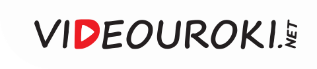 Метод наименьших квадратов (МНК)
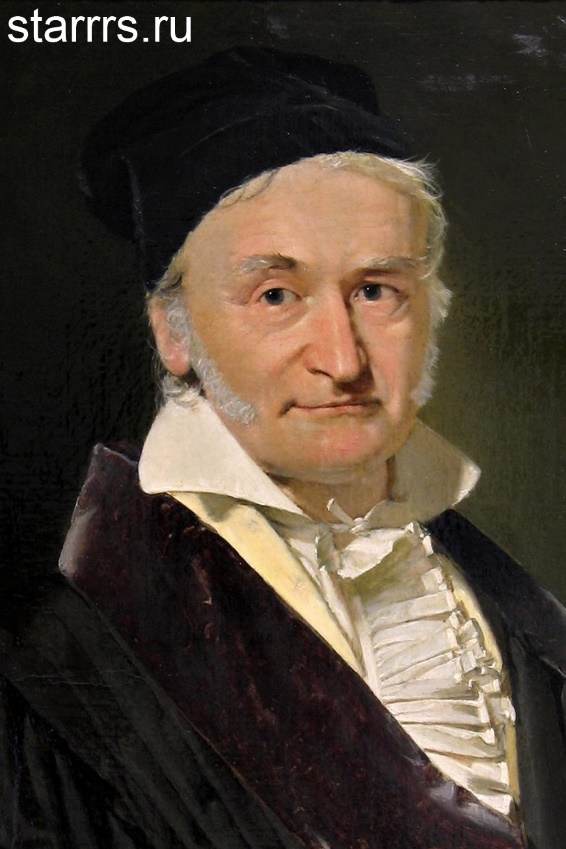 Карл Фридрих Гаусс
1777—1798 гг.
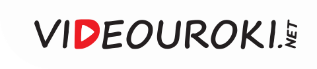 Суть МНК
[Speaker Notes: Заголовок должен быть цвета фона раздела]
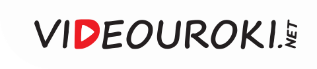 МНК
Методом наименьших квадратов по данному набору 
экспериментальных точек можно построить любую функцию.
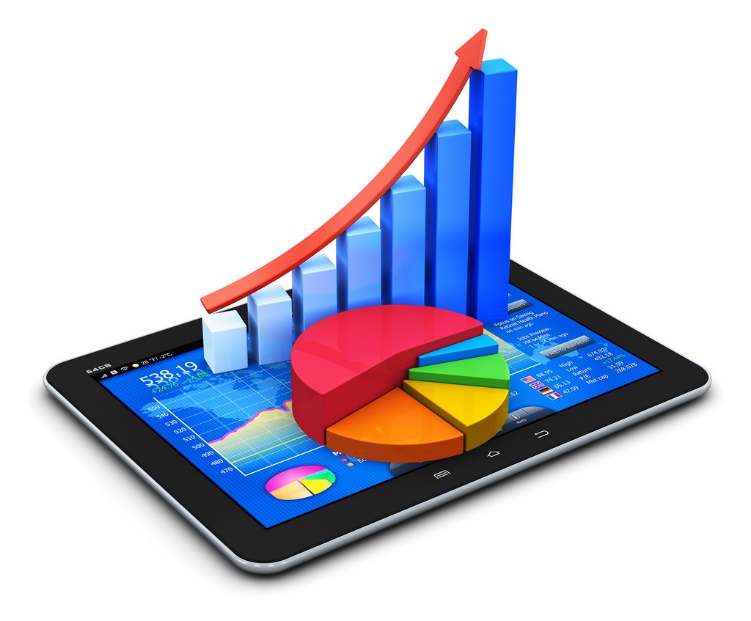 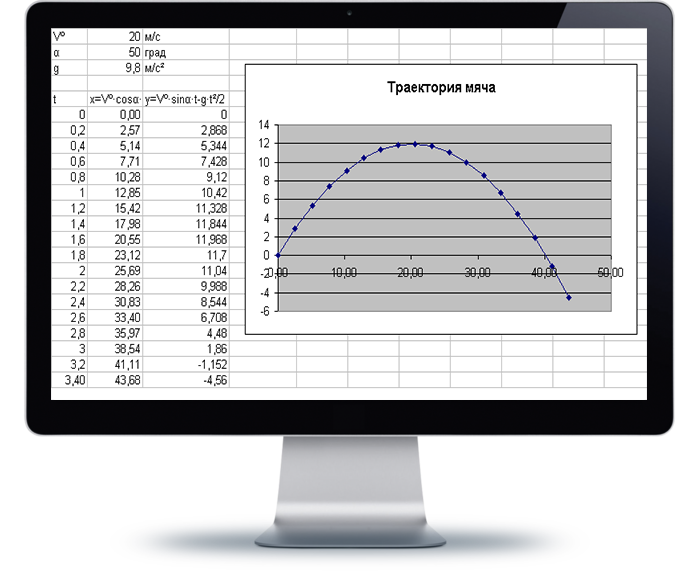 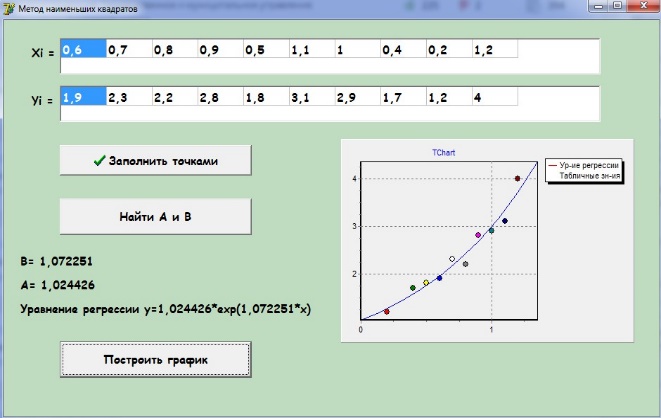 [Speaker Notes: Заголовок должен быть цвета фона раздела]
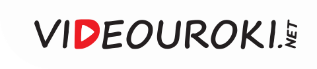 Microsoft Excel
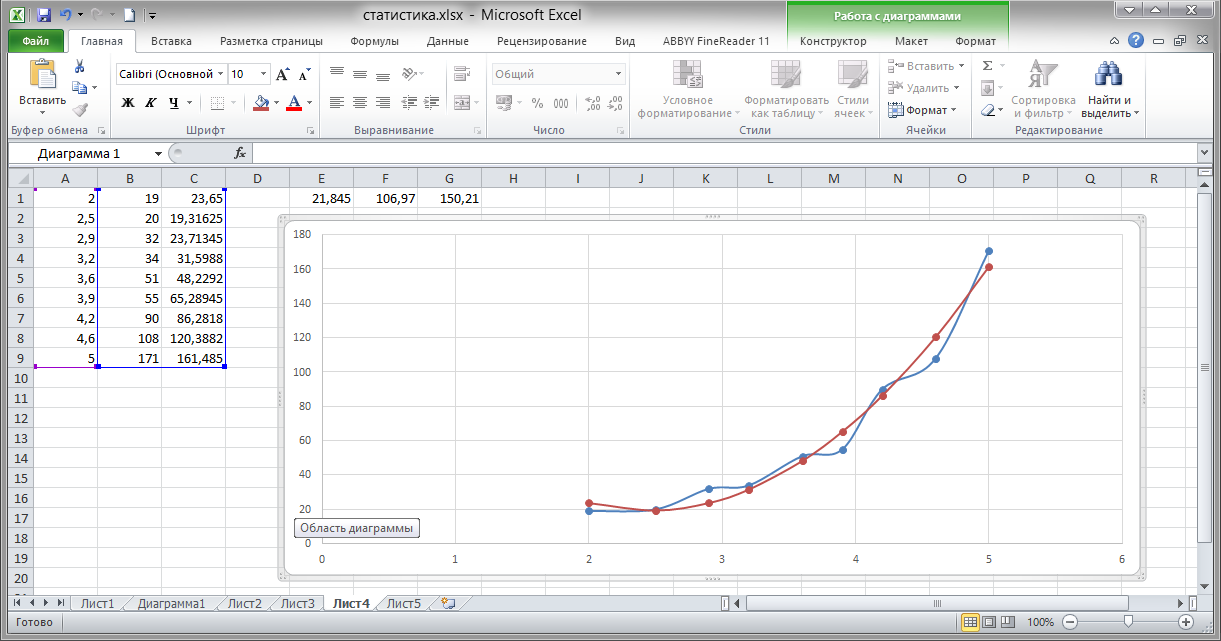 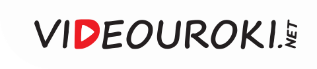 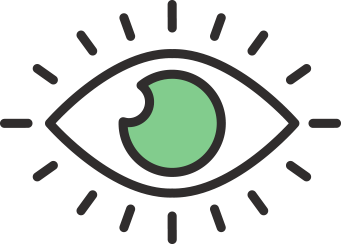 График регрессионной модели называется 
трендом.
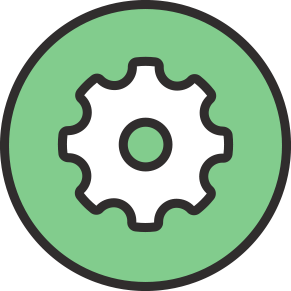 [Speaker Notes: Можно использовать декоративные элементы, чтобы слайд не выглядел пустым]
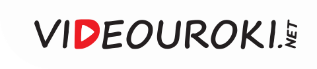 Тренды
Линейный
Квадратичный
Экспоненциальный
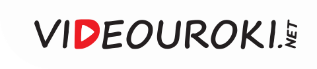 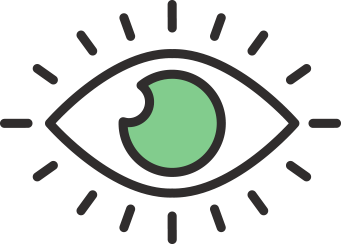 В статистике величина R2 называется коэффициентом детерминированности.

Показывает, насколько удачной является полученная регрессионная модель.
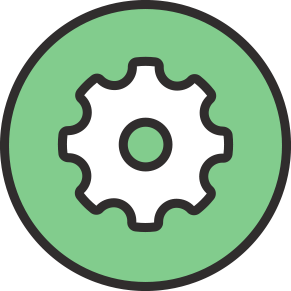 [Speaker Notes: Можно использовать декоративные элементы, чтобы слайд не выглядел пустым]
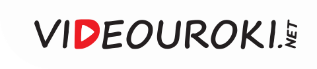 Коэффициент детерминированности
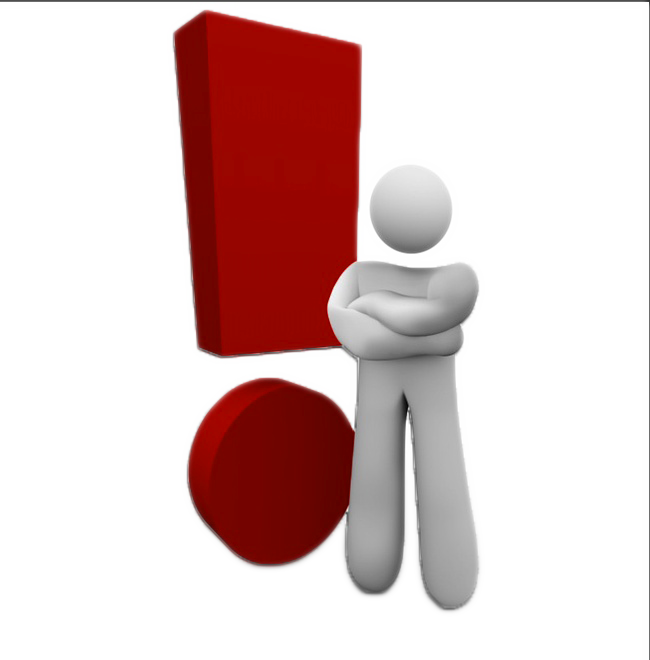 [Speaker Notes: Заголовок должен быть цвета фона раздела]
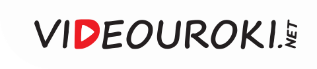 Тренды
Линейный
Квадратичный
Экспоненциальный
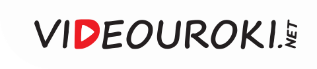 Статистическая модель прогнозирования, 
построенная методом наименьших квадратов
Квадратичная модель
[Speaker Notes: Заголовок должен быть цвета фона раздела]
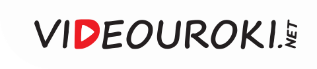 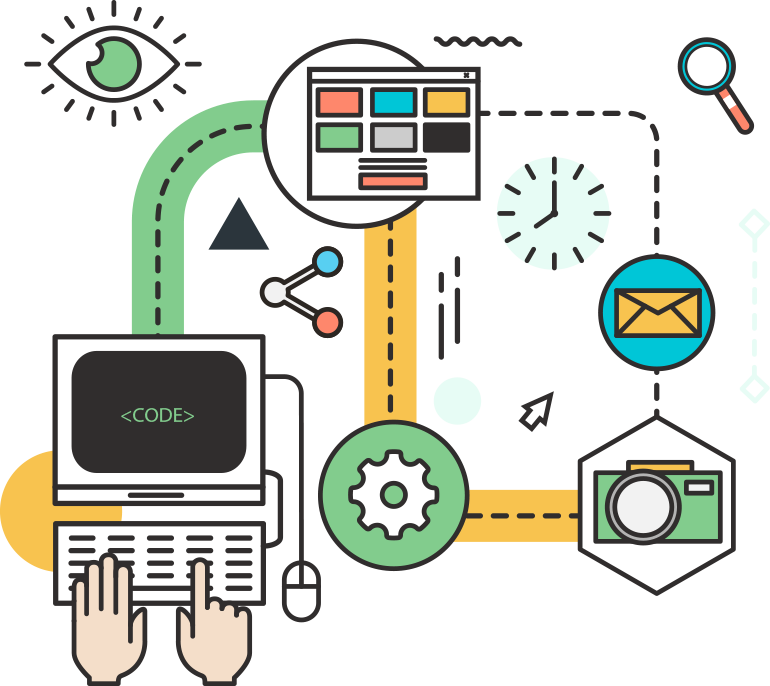 Моделирование статистического прогнозирования. Метод наименьших квадратов
Статистика
наука, в которой изучаются общие вопросы сбора, измерения и анализа массовых количественных или качественных данных.
Статистические данные
совокупность объектов (наблюдений, случаев) и признаков (переменных), их характеризующих.
Метод наименьших квадратов
математический метод, применяемый для решения различных задач, основанный на минимизации суммы квадратов отклонений некоторых функций от искомых переменных.
[Speaker Notes: Заголовок должен быть цвета фона раздела]